Кабинет педагога-психолога ГБОУ СО «Екатеринбургская школа №2»
Рабочая зона
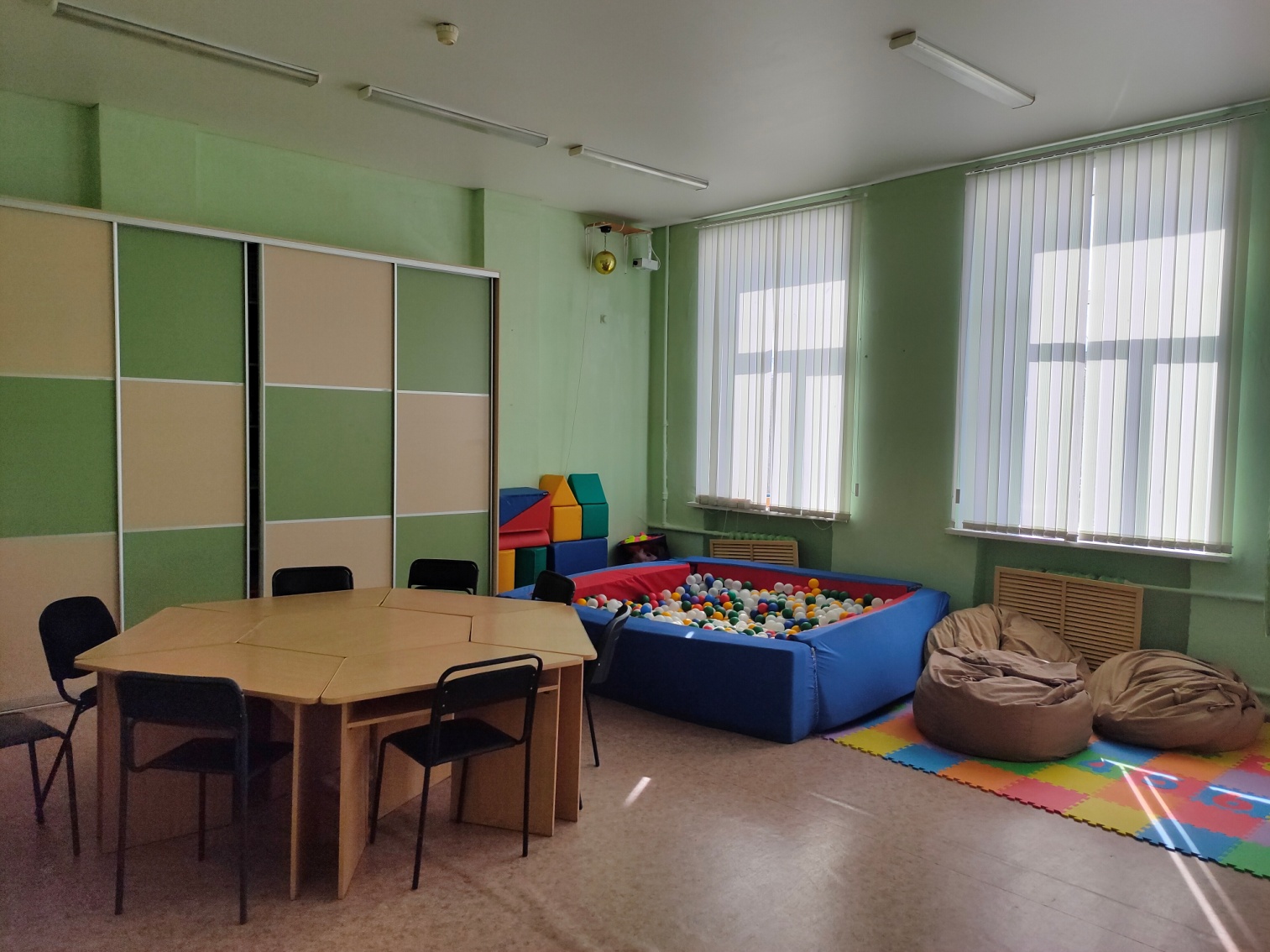 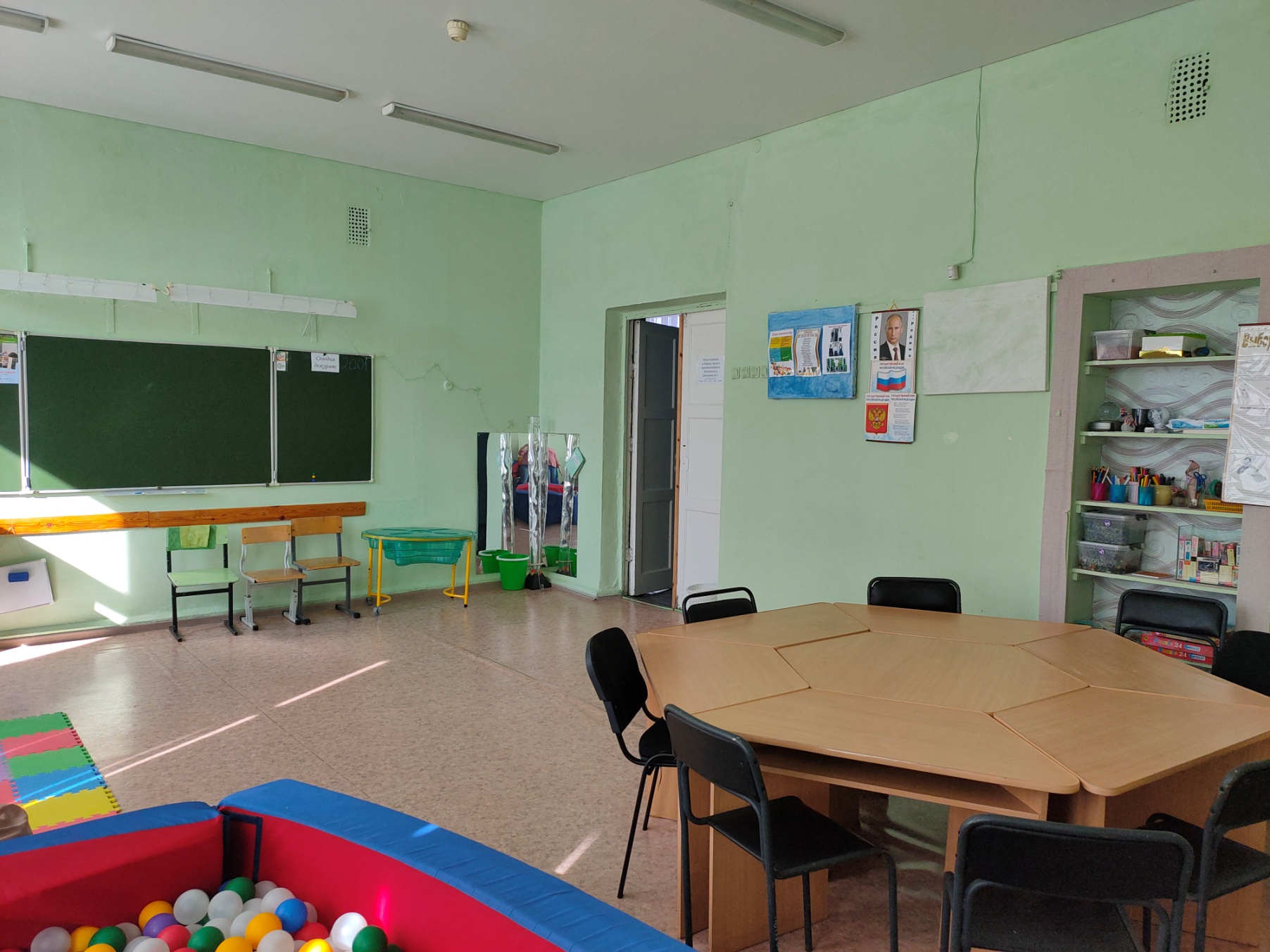 Сухой бассейн
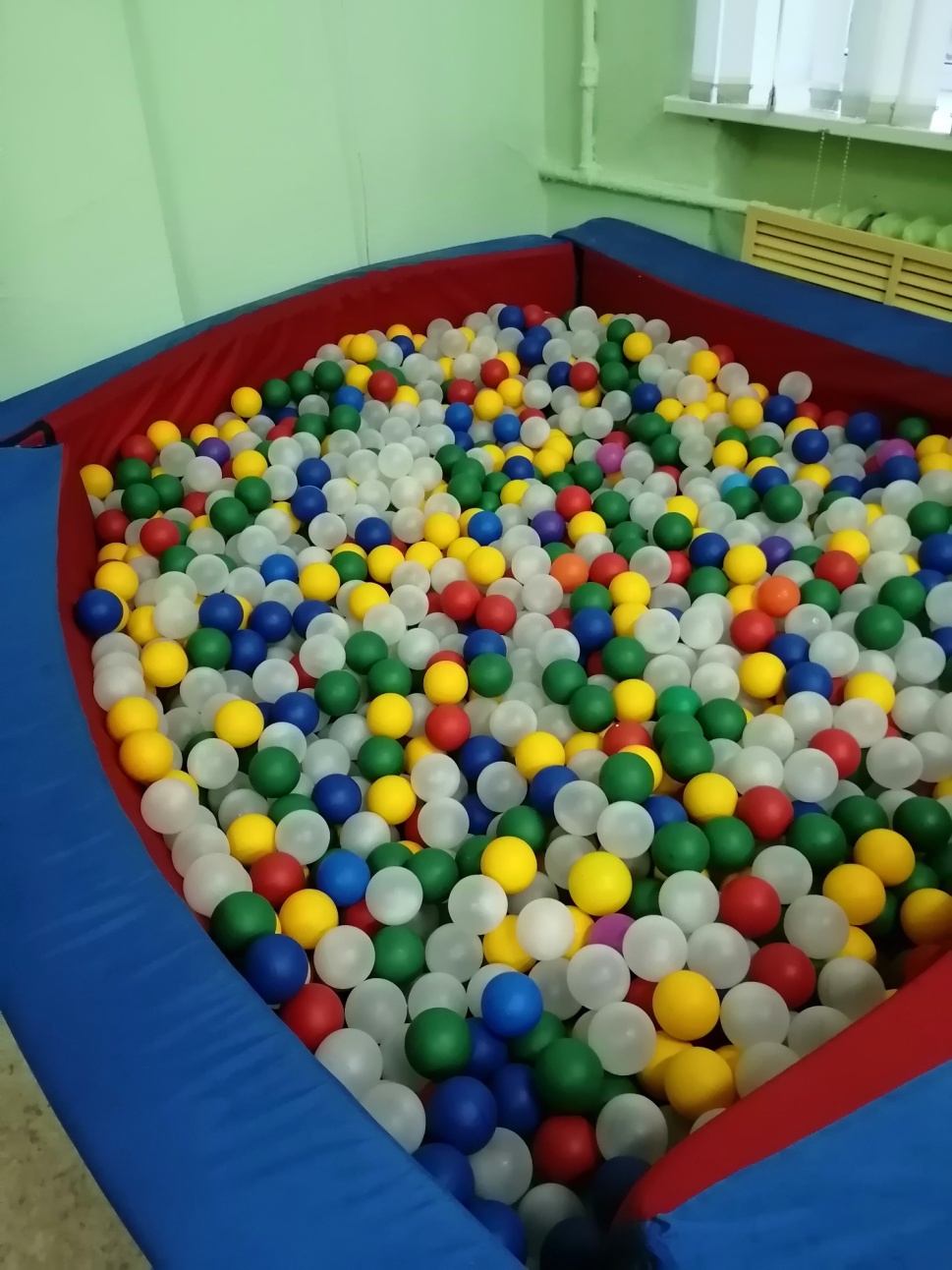 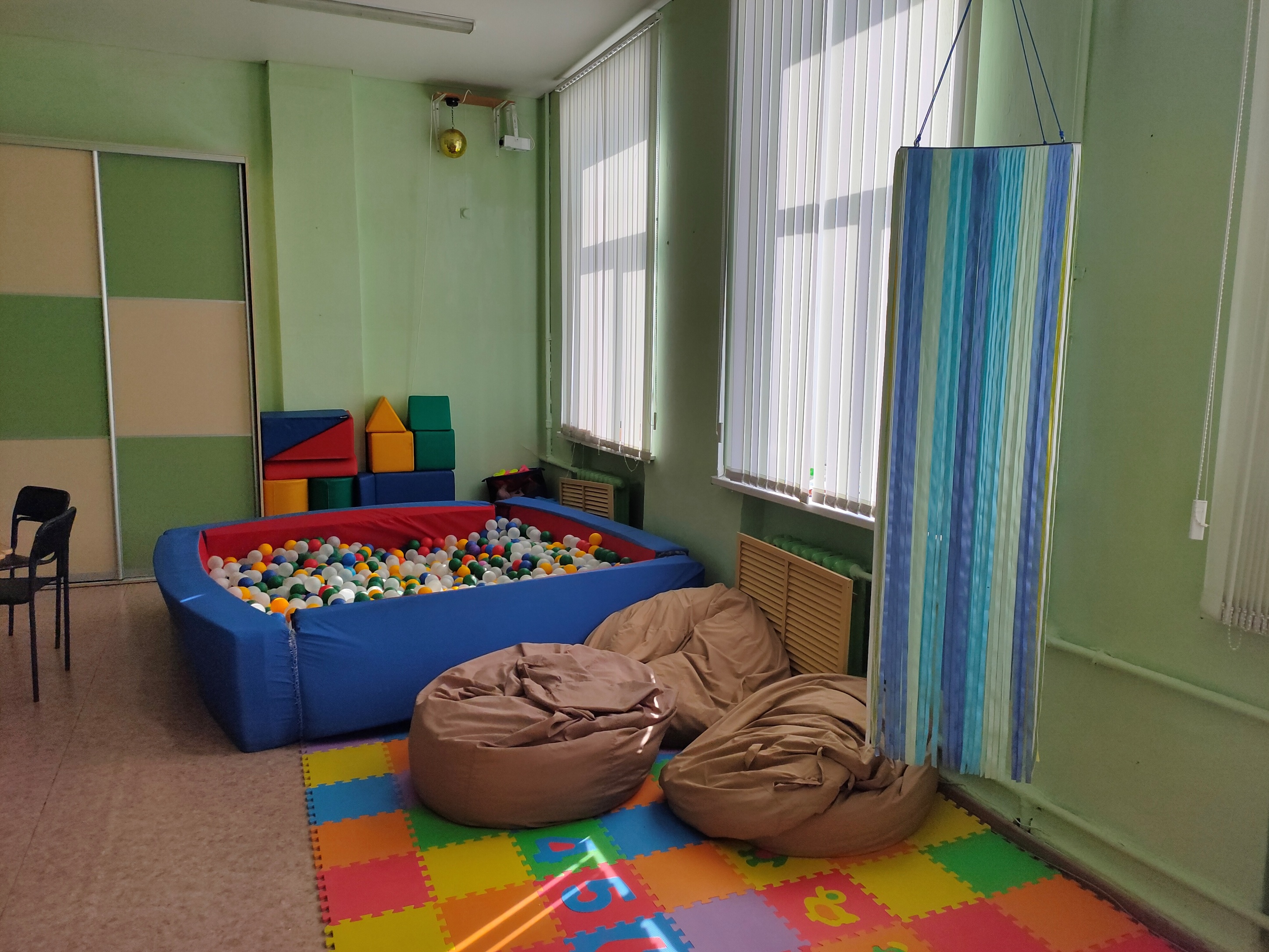 Ленточный дождь, световое оборудование
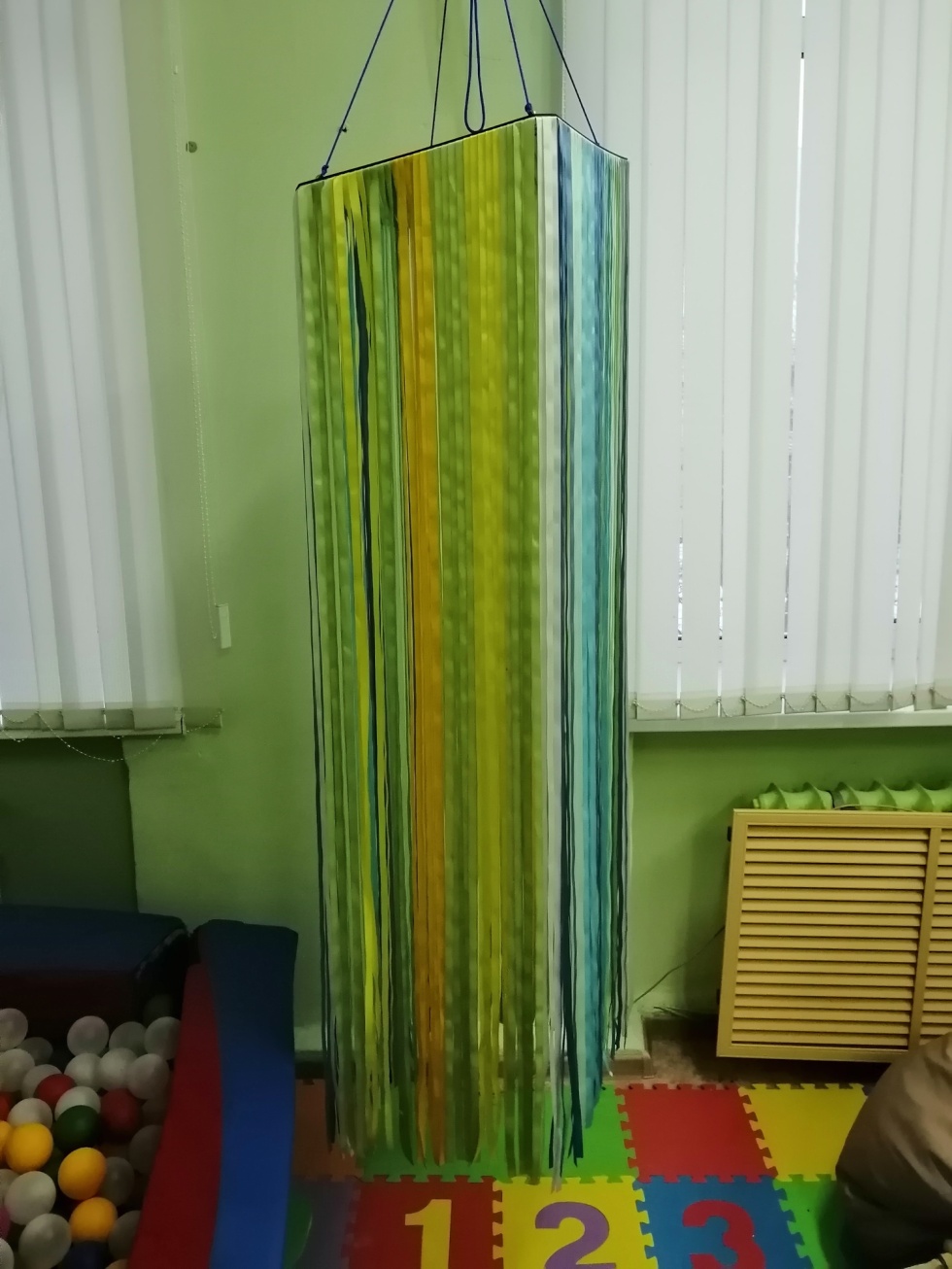 Мягкие блоки, пуфы
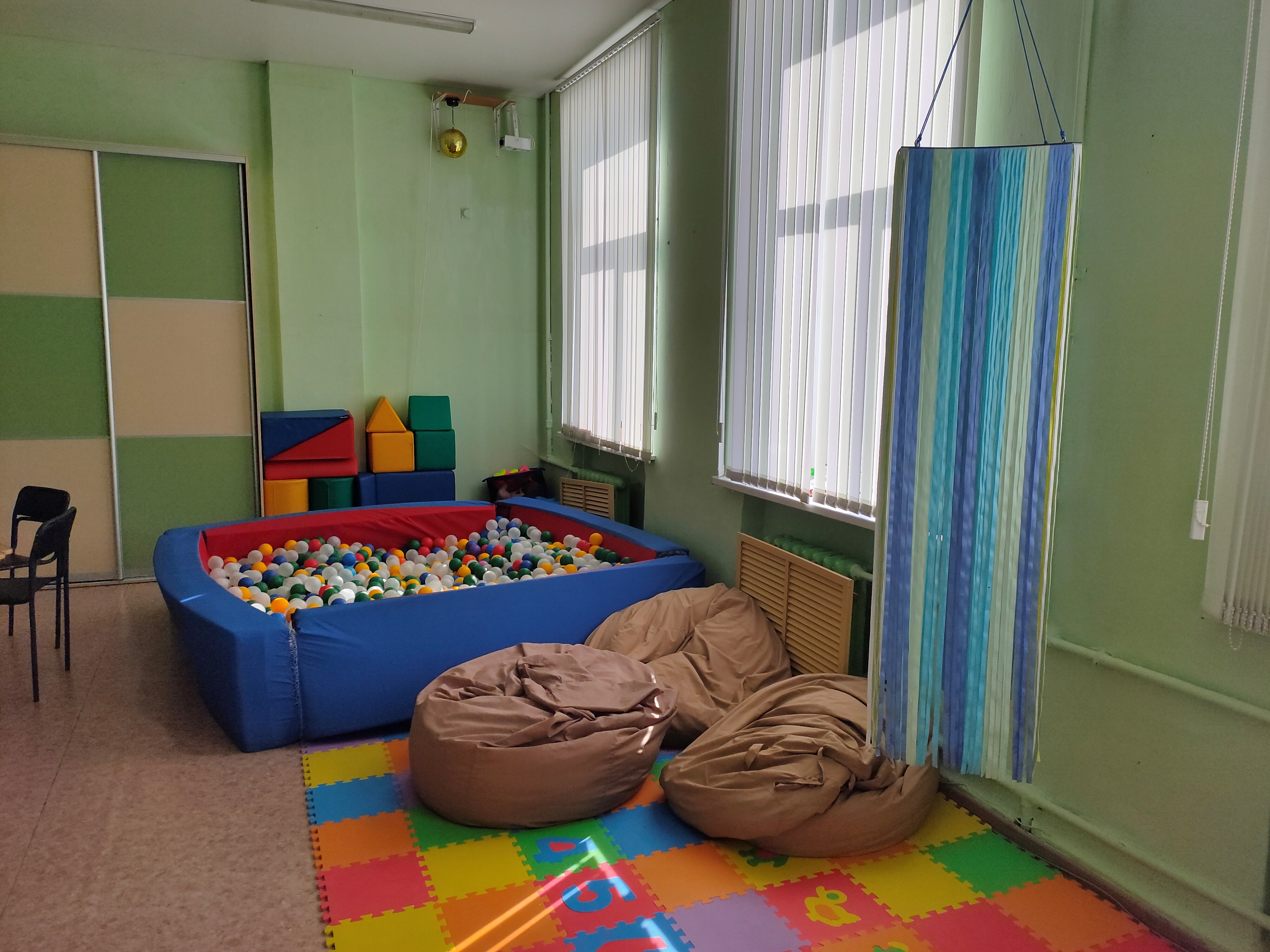 Сенсорные коробки, чулок Совы
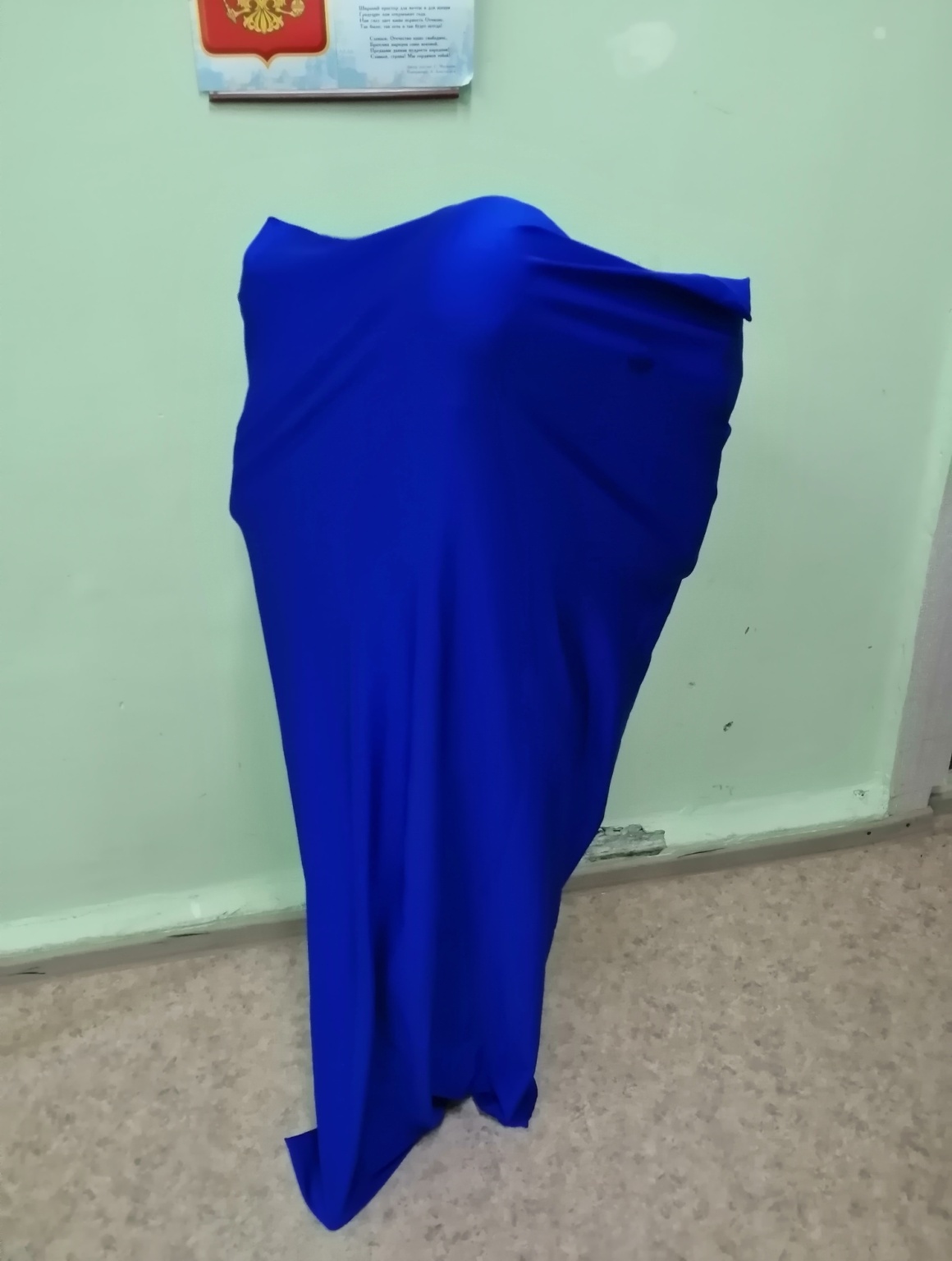 Стол для работы с водой
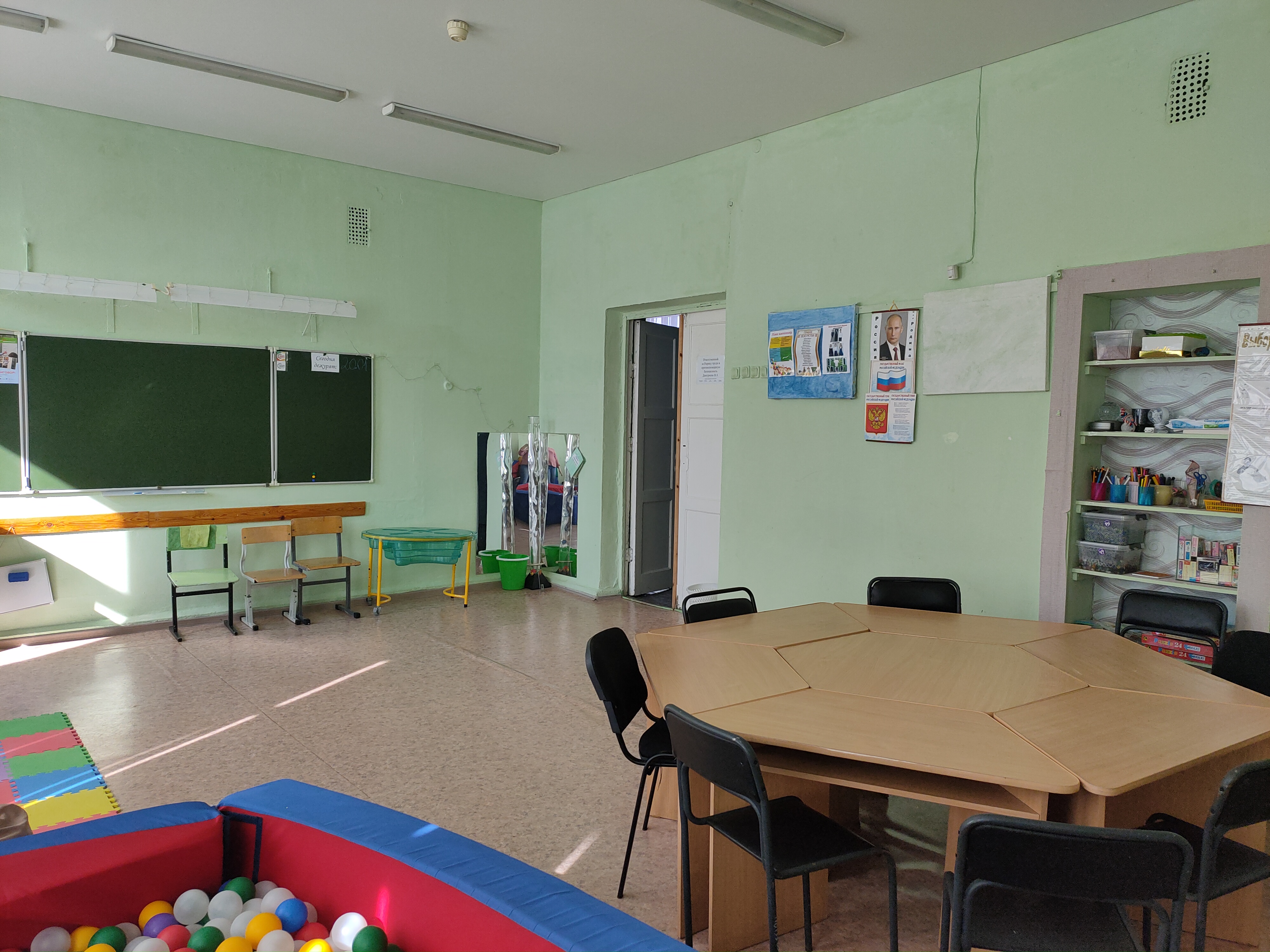 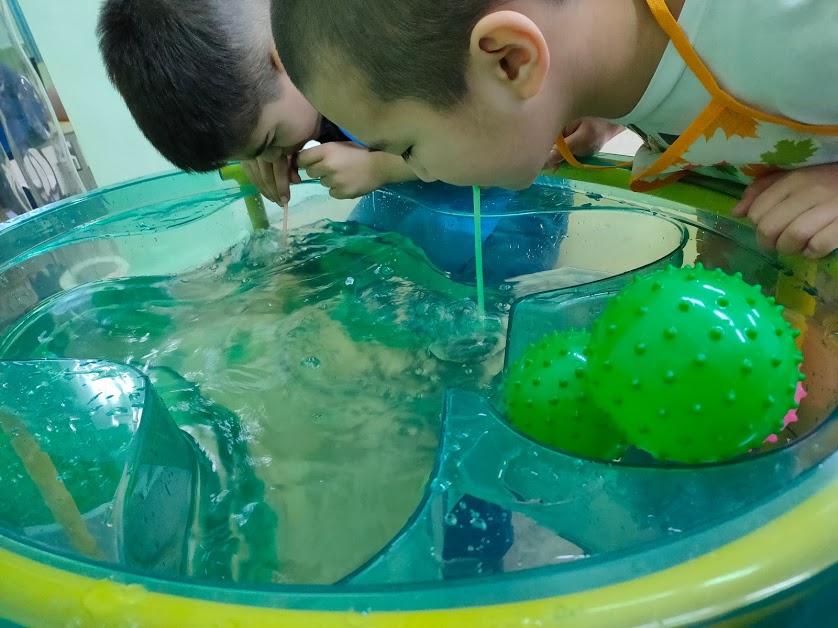 Интерактивная песочница «Домик»
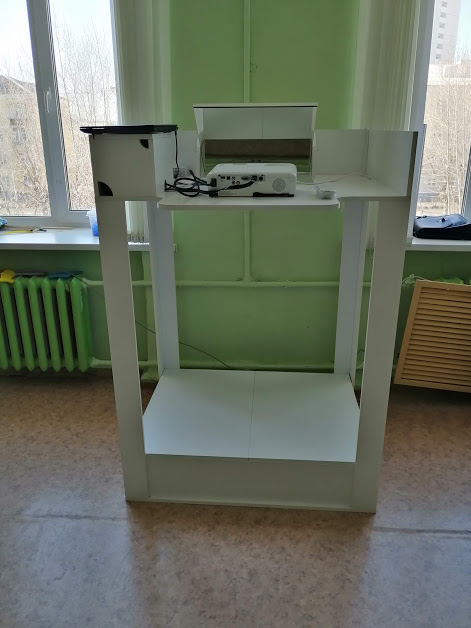 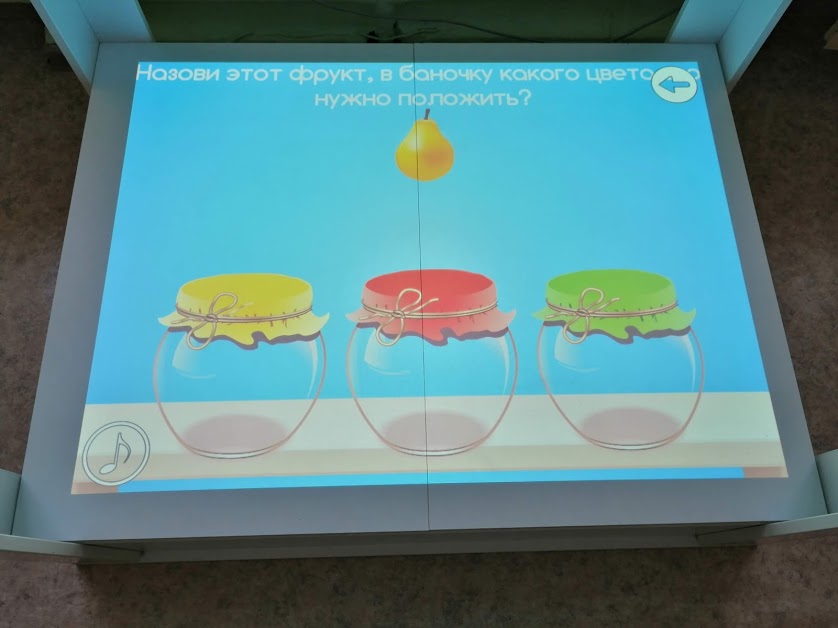 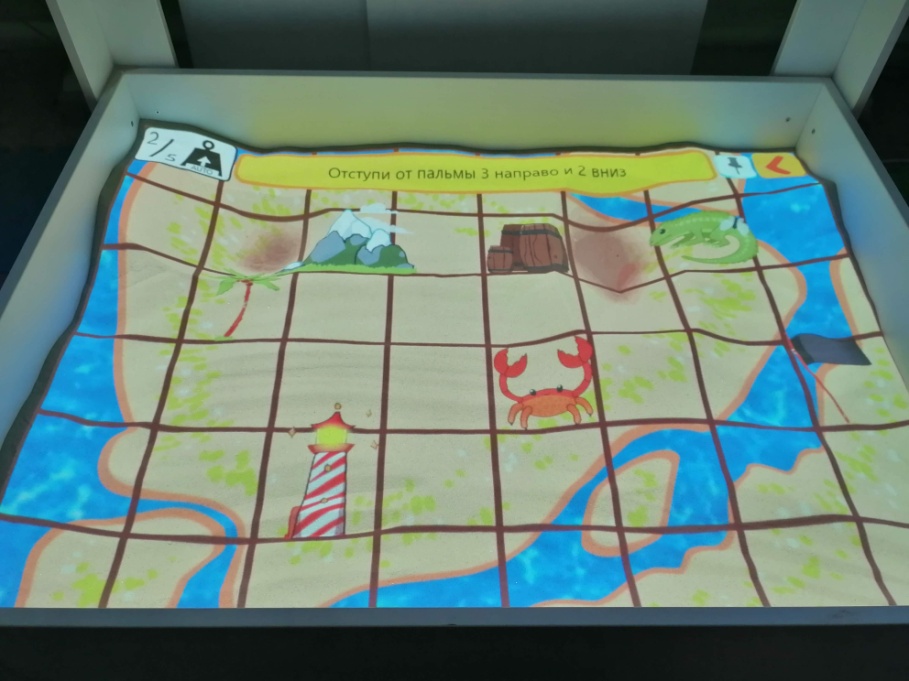